Destructive Little-Parks Effect in a Full-Shell Nanowire-based Transmon
( arXiv:2005.01748v1 [cond-mat.mes-hall] 4 May 2020 )
Semiconductor-Superconductor Hybrid
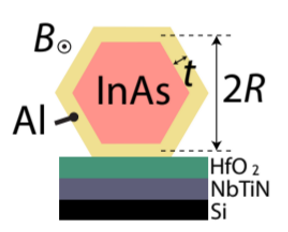 Challenge
To realize transmon based on topological SC: Magnetic field ~ 1T
Alternative

First lobe of Reentrant Destructive Little-Parks regime
Nano wire with fully surrounding SC shell, by winding the superconducting phase around the wire by using magnetic flux
Little-Parks effect:
When a thin walled SC shell is subjected to parallel magnetic field, the critical temperature Tc oscillates.

Destructive LP effect: With changing magnetic field, there is destruction and reentrance of superconductivity.
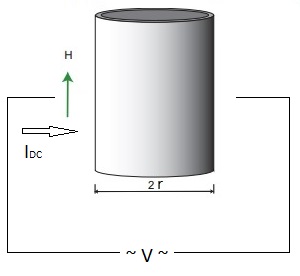 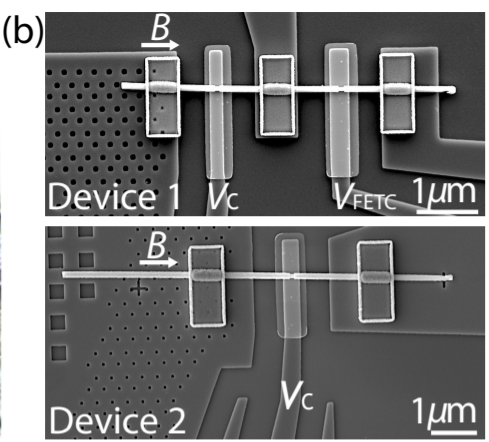 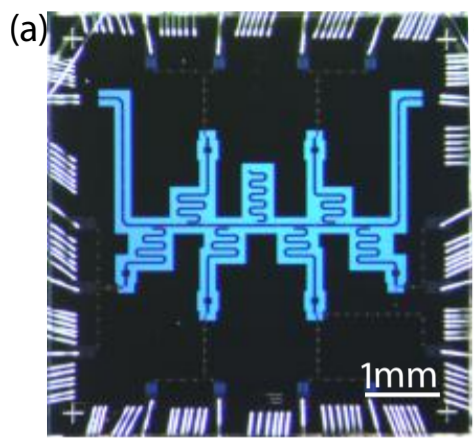 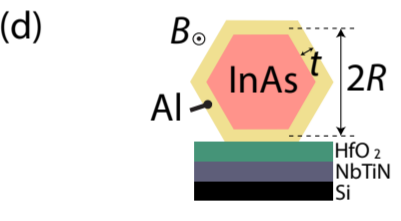 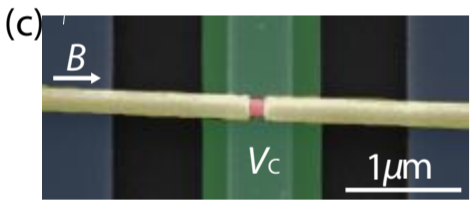 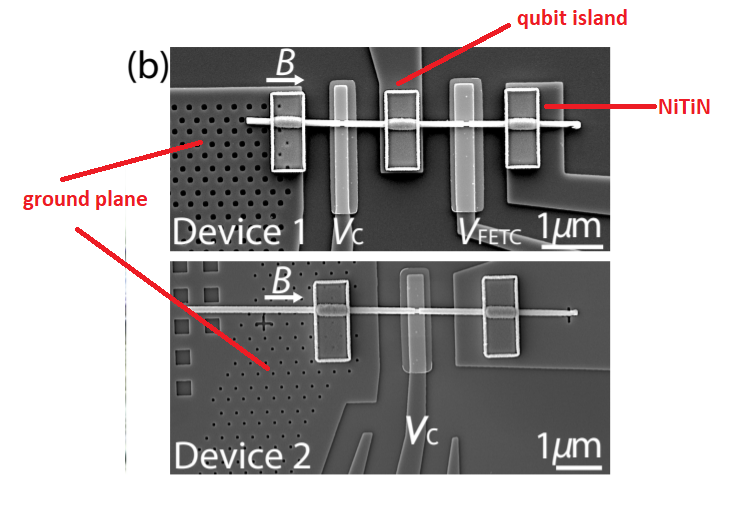 2D map of two-tone spectroscopy
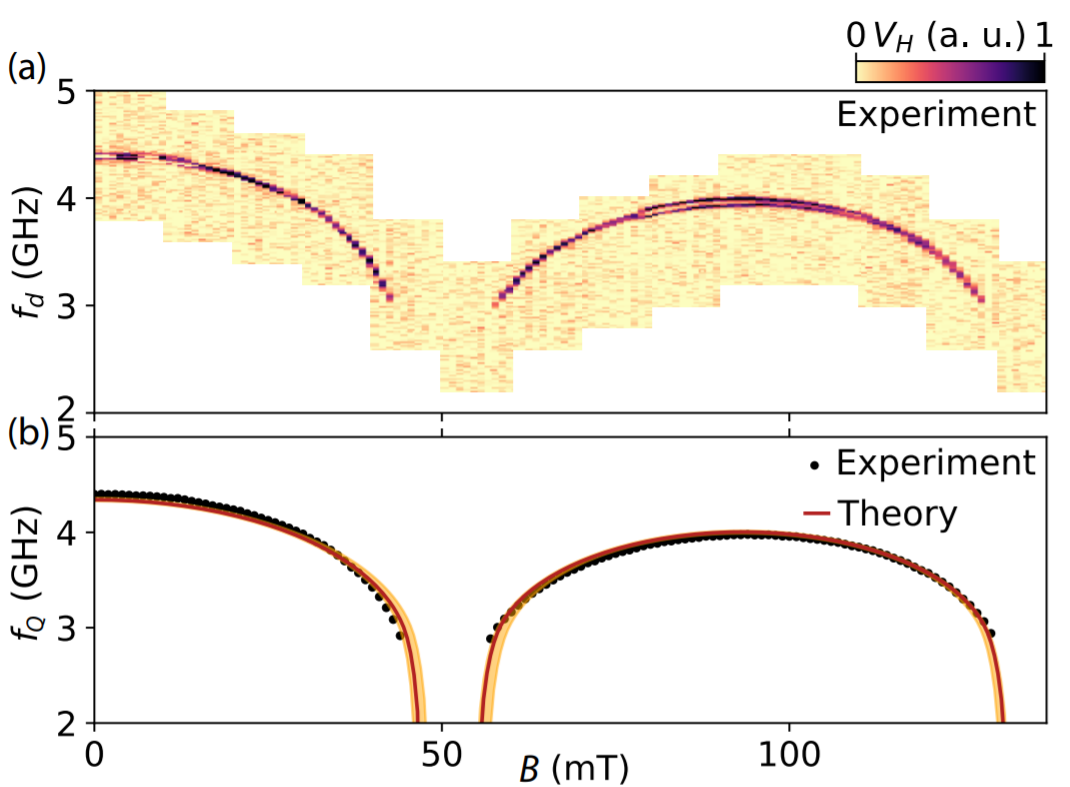 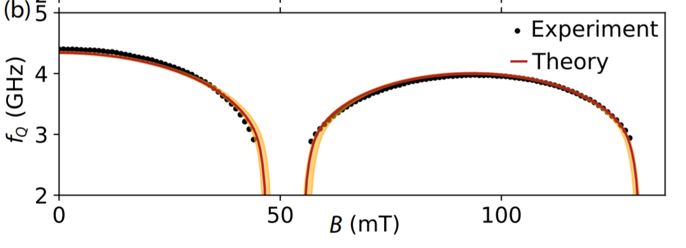 Time domain measurements:
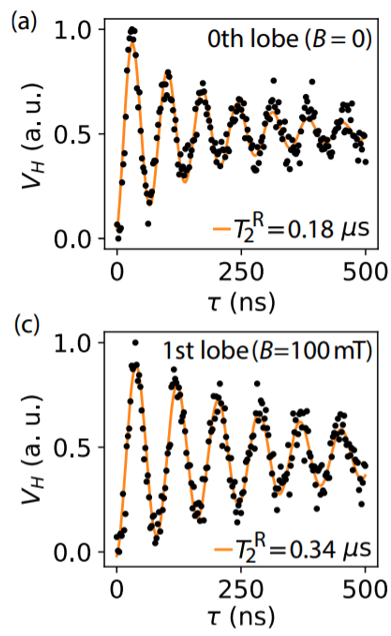 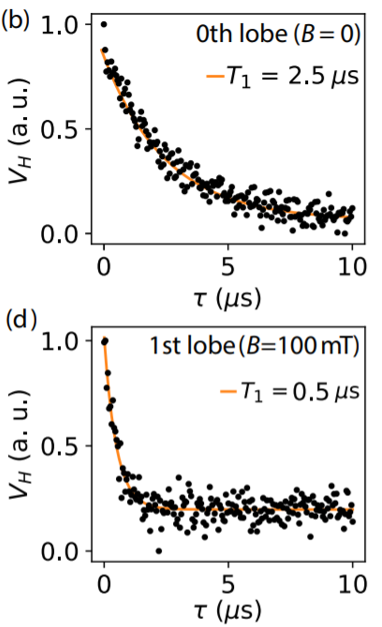 Ideal topological transmon-(fermion parity branches)
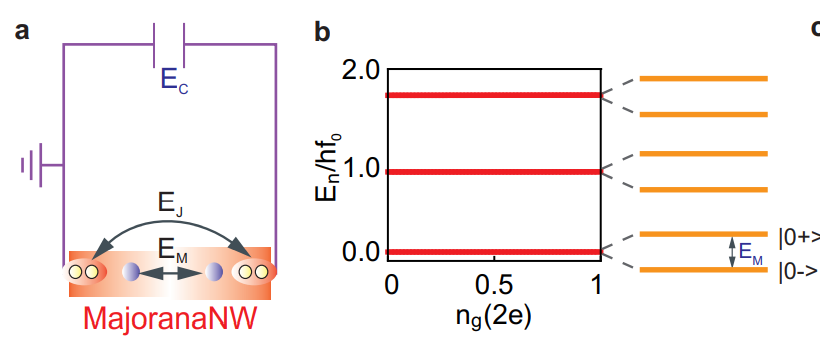 Qubit spectrum- Charge dispersion
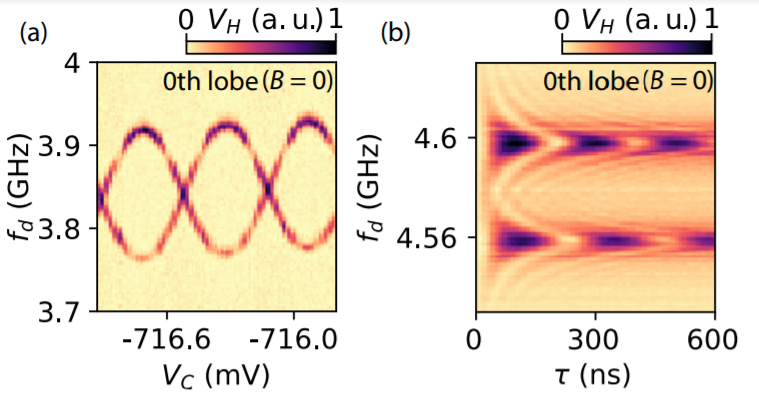 Two charge parity branches:
Offset Charge Sensitive regime

Coherent oscillations of fermion parity branches
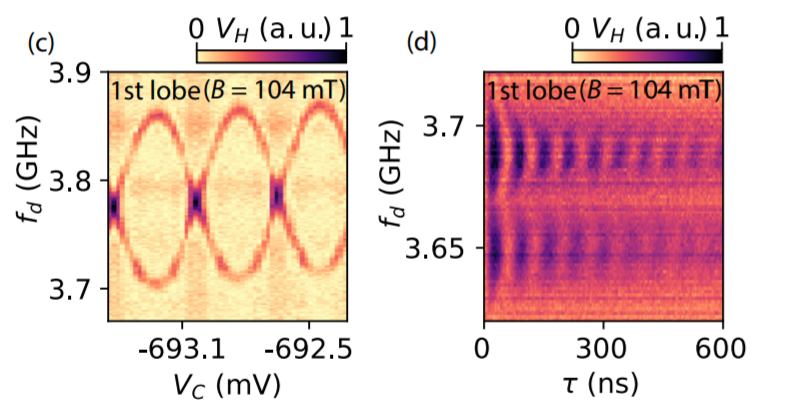 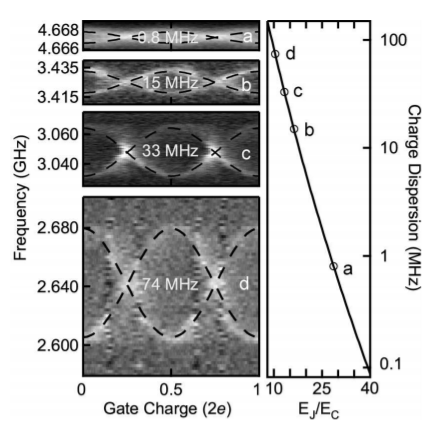 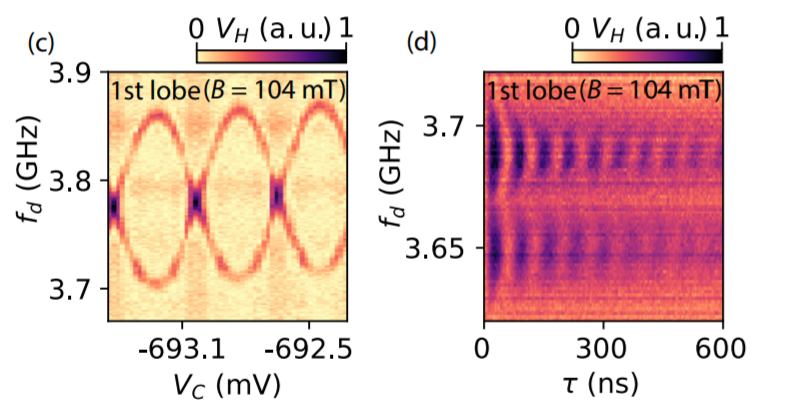 Reference:
arXiv:2010.13775v1 [cond-mat.supr-con] 26 Oct 2020
J. A. Schreier, A. A. Houck, Jens Koch, D. I. Schuster, B. R. Johnson, J. M. Chow, J. M. Gambetta, J. Majer, L. Frunzio, M. H. Devoret, S. M. Girvin, and R. J. Schoelkopf Departments of Physics and Applied Physics, Yale University, New Haven, Connecticut 06520, USA (Dated: December 20, 2007)
arXiv:2005.11848v2 [cond-mat.mes-hall] 30 May 2020
Pairing, pair-breaking, and their roles in setting the Tc of cuprate high temperature superconductors
THANK YOU